Arithmetic Logic Unit (ALU)
Introduction to Computer
Yung-Yu Chuang
with slides by Sedgewick & Wayne (introcs.cs.princeton.edu), Nisan & Schocken (www.nand2tetris.org) and Harris & Harris (DDCA)
Let's Make an Adder Circuit
Goal.  x + y = z for 4-bit integers.
We build 4-bit adder:  9 inputs, 4 outputs.
Same idea scales to 128-bit adder.
Key computer component.
1
1
1
0
2
4
8
7
+
3
5
7
9
6
0
6
6
2
[Speaker Notes: We treat 4 Boolean variables as a singe 4-bit binary integer.
Ignore c0 (carry into bit 0) for now]
0   0   0   1
     1   0   0   1
     0   1   0   1

0   1   1   1   0
1   1   1   1
     1   0   1   1
     0   1   1   1

1   0   0   1   0
no overflow
overflow
Binary addition
Assuming a 4-bit system:
+
+
Algorithm: exactly the same as in decimal addition
Overflow (MSB carry) has to be dealt with.
1 1 0 1      =   -3
Representing negative numbers (4-bit system)
The codes of all positive numbers begin with a “0” 
The codes of all negative numbers begin with a “1“
To convert a number: leave all trailing 0’s and first 1 intact,and flip all the remaining bits
0	0000		
1	0001	      1111	  -1
2	0010	      1110	  -2
3	0011	      1101	  -3
4	0100	      1100	  -4
5	0101	      1011	  -5
6	0110	      1010	  -6
7	0111	      1001	  -7
		      1000	  -8
Example:    2 - 5 = 2 + (-5) =     0 0 1 0
+ 1 0 1 1
Let's Make an Adder Circuit
Step 1.  Represent input and output in binary.
1
1
0
0
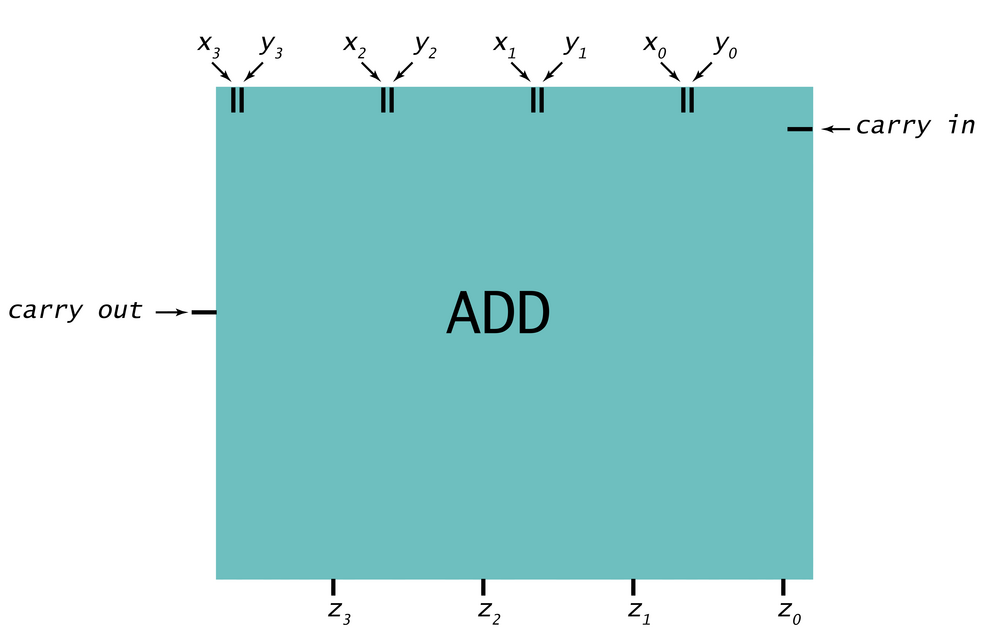 0
0
1
0
+
0
1
1
1
1
0
0
1
x3
x2
x1
x0
+
y3
y2
y1
y0
z3
z2
z1
z0
5
[Speaker Notes: We treat 4 Boolean variables as a singe 4-bit binary integer.
Ignore c0 (carry into bit 0) for now]
Let's Make an Adder Circuit
cin
cout
Goal.  x + y = z for 4-bit integers.

Step 2.  [first attempt]
Build truth table.








Q.  Why is this a bad idea?
A.  128-bit adder:  2256+1 rows  >>  # electrons in universe!
x3
x2
x1
x0
+
y3
y2
y1
y0
z3
z2
z1
z0
4-Bit Adder Truth Table
c0
x3
x2
x1
x0
y3
y2
y1
y0
z3
z2
z1
z0
0
0
0
0
0
0
0
0
0
0
0
0
0
0
0
0
0
0
0
0
0
1
0
0
0
1
0
0
0
0
0
0
0
1
0
0
0
1
0
0
0
0
0
0
0
0
1
1
0
0
1
1
28+1 = 512 rows!
0
0
0
0
0
0
1
0
0
0
1
0
0
.
.
.
.
.
.
.
.
.
.
.
.
.
1
1
1
1
1
1
1
1
1
1
1
1
1
6
[Speaker Notes: Building truth table is a bit unwieldy. If N = 128 bit adder, then 2^256 ~ 10^77 rows.
10^77 electrons in universe
Would produces very large circuit => try to do something more clever.
Use abstraction to break down problem.]
1-bit half adder
We add numbers one bit at a time.
x
ADD
c
y
s
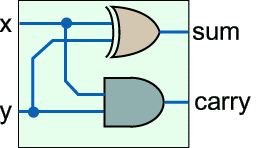 y
x
s
c
7
1-bit full adder
x
y
y
x
s
Cin
Cout
ADD
Cin
Cout
s
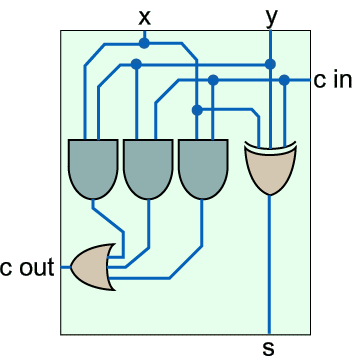 8
8-bit adder
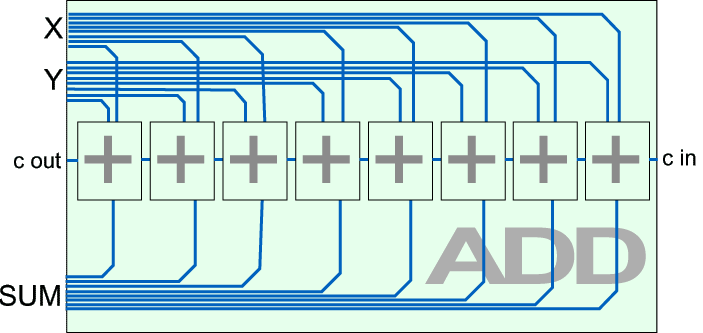 9
Let's Make an Adder Circuit
c3
c2
c1
c0 = 0
cout
Goal.  x + y = z for 4-bit integers.

Step 2.  [do one bit at a time]
Build truth table for carry bit.
Build truth table for summand bit.
x3
x2
x1
x0
+
y3
y2
y1
y0
z3
z2
z1
z0
Carry Bit
Summand Bit
xi
yi
ci
ci+1
xi
yi
ci
zi
0
0
0
0
0
0
0
0
0
0
1
0
0
0
1
1
0
1
0
0
0
1
0
1
0
1
1
1
0
1
1
0
1
0
0
0
1
0
0
1
1
0
1
1
1
0
1
0
1
1
0
1
1
1
0
0
1
1
1
1
1
1
1
1
10
[Speaker Notes: Start by building circuit for one bit only.
Not a bit-by-bit function of inputs because of "carry".]
Let's Make an Adder Circuit
Goal.  x + y = z for 4-bit integers.

Step 3.
Derive (simplified) Boolean expression.
Carry Bit
Summand Bit
xi
yi
ci
ci+1
MAJ
xi
yi
ci
zi
ODD
0
0
0
0
0
0
0
0
0
0
0
0
1
0
0
0
0
1
1
1
0
1
0
0
0
0
1
0
1
1
0
1
1
1
1
0
1
1
0
0
1
0
0
0
0
1
0
0
1
1
1
0
1
1
1
1
0
1
0
0
1
1
0
1
1
1
1
0
0
0
1
1
1
1
1
1
1
1
1
1
11
Let's Make an Adder Circuit
Goal.  x + y = z for 4-bit integers.

Step 4.
Transform Boolean expression into circuit.
Chain together 1-bit adders.
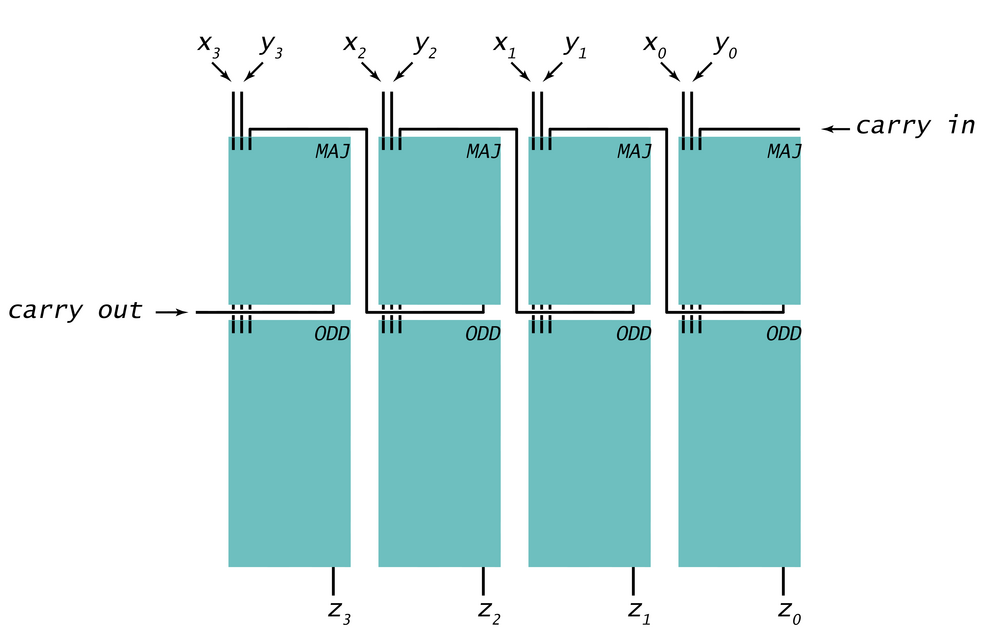 12
[Speaker Notes: "flows" from right to left]
Adder:  Interface
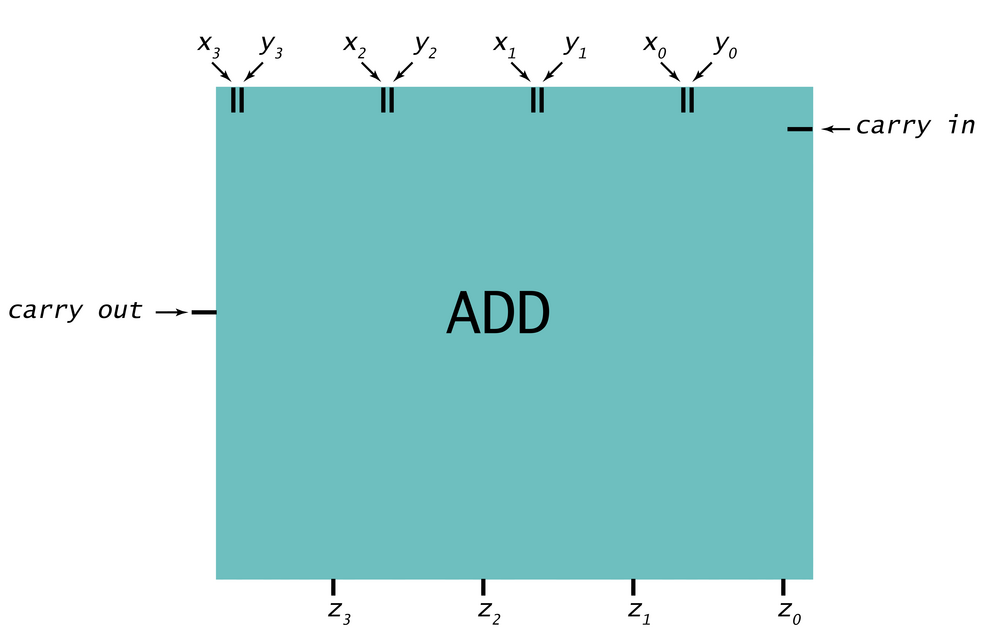 13
Adder:  Component Level View
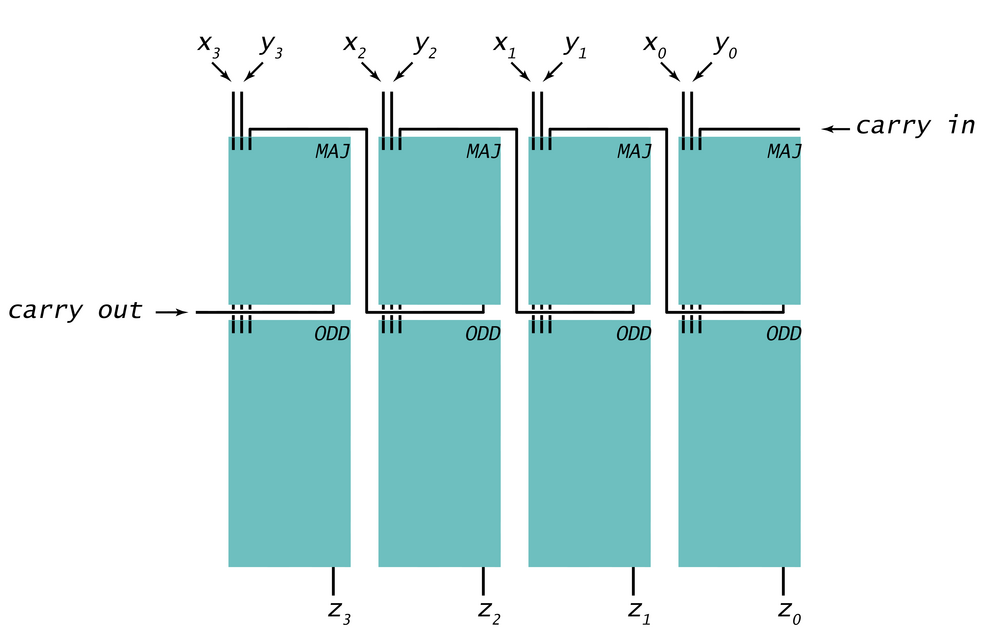 14
Adder:  Switch Level View
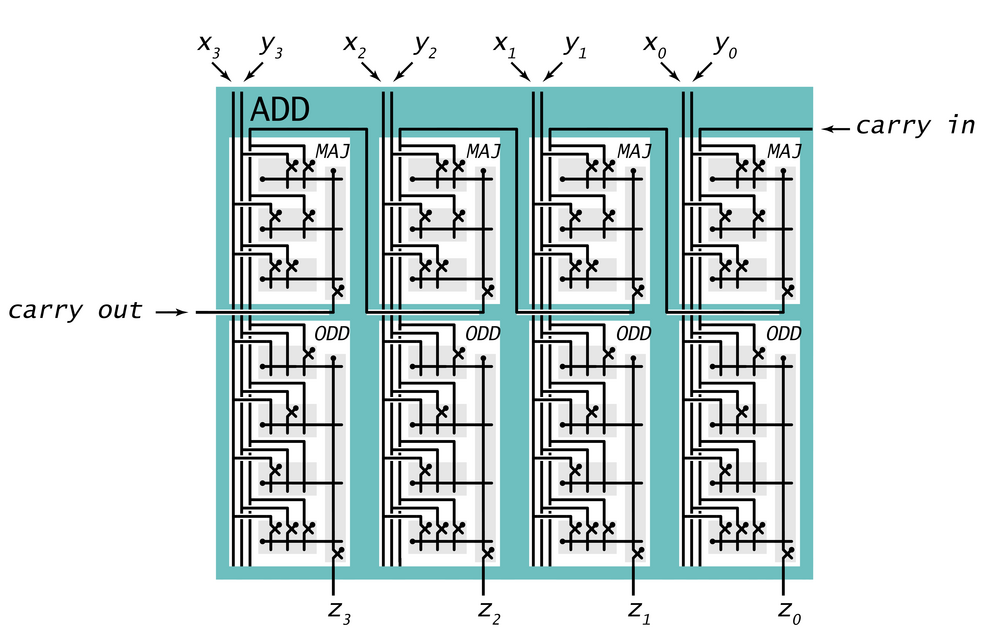 15
Marble adding machine
16
Subtractor
Subtractor circuit: z = x – y.
One approach: design like adder circuit
Subtractor
Subtractor circuit: z = x – y.
One approach: design like adder circuit
Better idea: reuse adder circuit
2’s complement: to negate an integer, flip bits, then add 1
18
Subtractor
Subtractor circuit: z = x – y.
One approach: design like adder circuit
Better idea: reuse adder circuit
2’s complement: to negate an integer, flip bits, then add 1
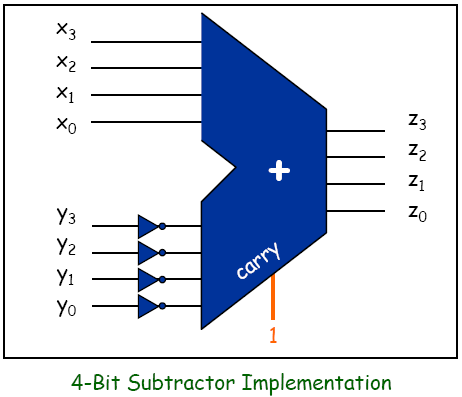 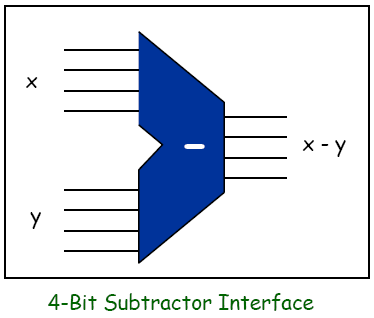 19
Put adder and subtractor together
20
Shifter
Only one of them will be on at a time.
s0
s1
s2
s3
SHIFT
x0
x1
x2
x3
z0
z1
z2
z3
4-bit Shifter
21
[Speaker Notes: Give formula???]
Shifter
22
Shifter
z0  = s0‧x0  + s1‧0   + s2‧0    + s3‧0
z1  = s0‧x1   + s1‧x0 + s2‧0    + s3‧0
z2  = s0‧x2  + s1‧x1  + s2‧x0  + s3‧0
z3  = s0‧x3  + s1‧x2 + s2‧x1   + s3‧x0
23
Shifter
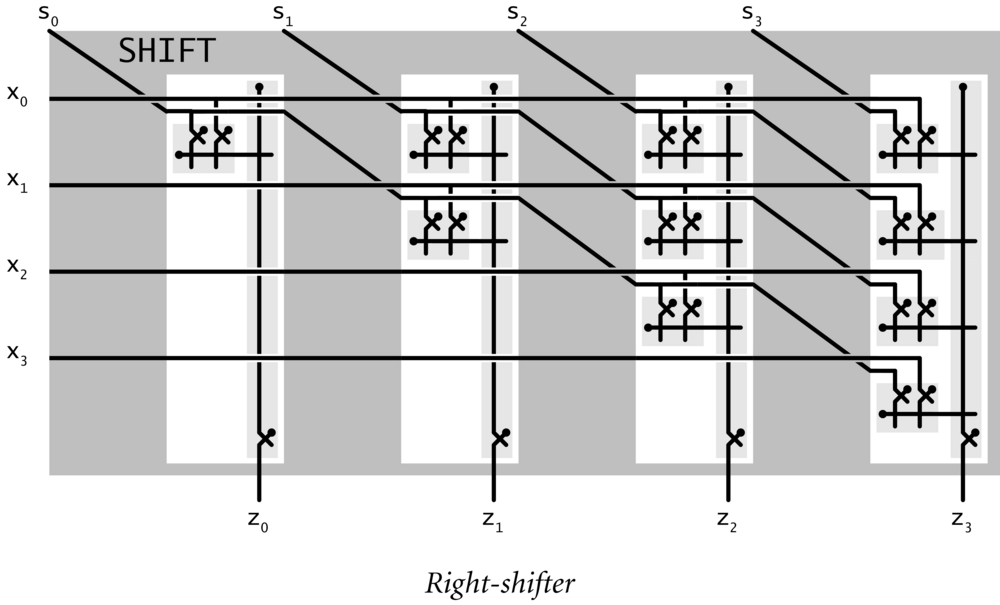 z0  = s0‧x0  + s1‧0   + s2‧0    + s3‧0
z1  = s0‧x1   + s1‧x0 + s2‧0    + s3‧0
z2  = s0‧x2  + s1‧x1  + s2‧x0  + s3‧0
z3  = s0‧x3  + s1‧x2 + s2‧x1   + s3‧x0
24
[Speaker Notes: Give formula???]
N-bit Decoder
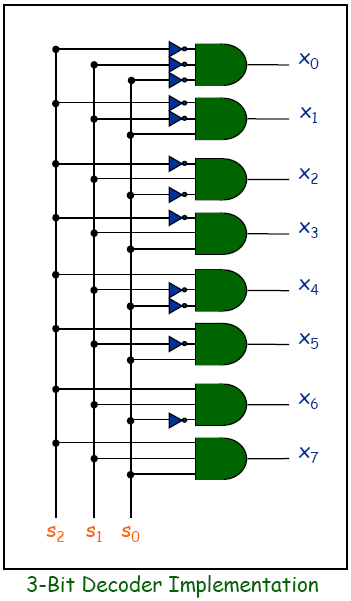 N-bit decoder
N address inputs, 2N data outputs
Addresses output bit is 1; 
   all others are 0
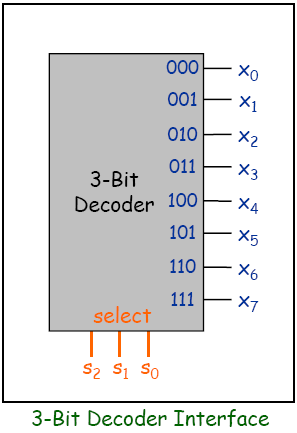 25
N-bit Decoder
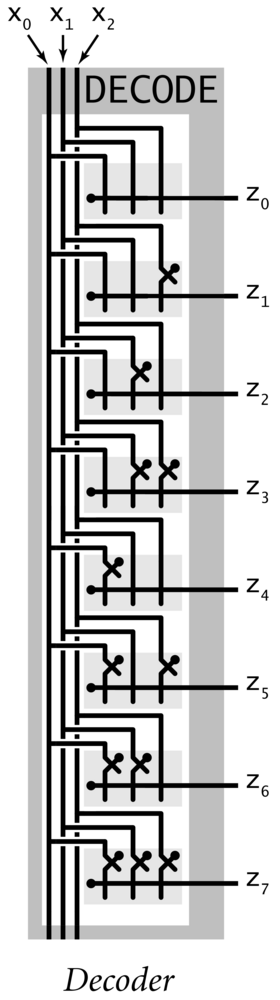 N-bit decoder
N address inputs, 2N data outputs
Addresses output bit is 1; 
   all others are 0
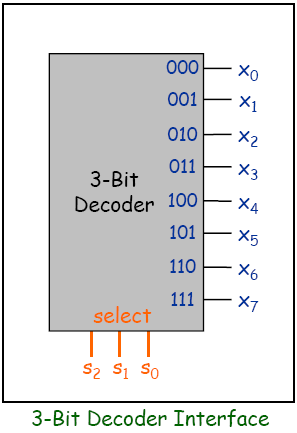 26
2-Bit Decoder Controlling 4-Bit Shifter
r0r1
Ex.  Put in a binary amount          to shift.
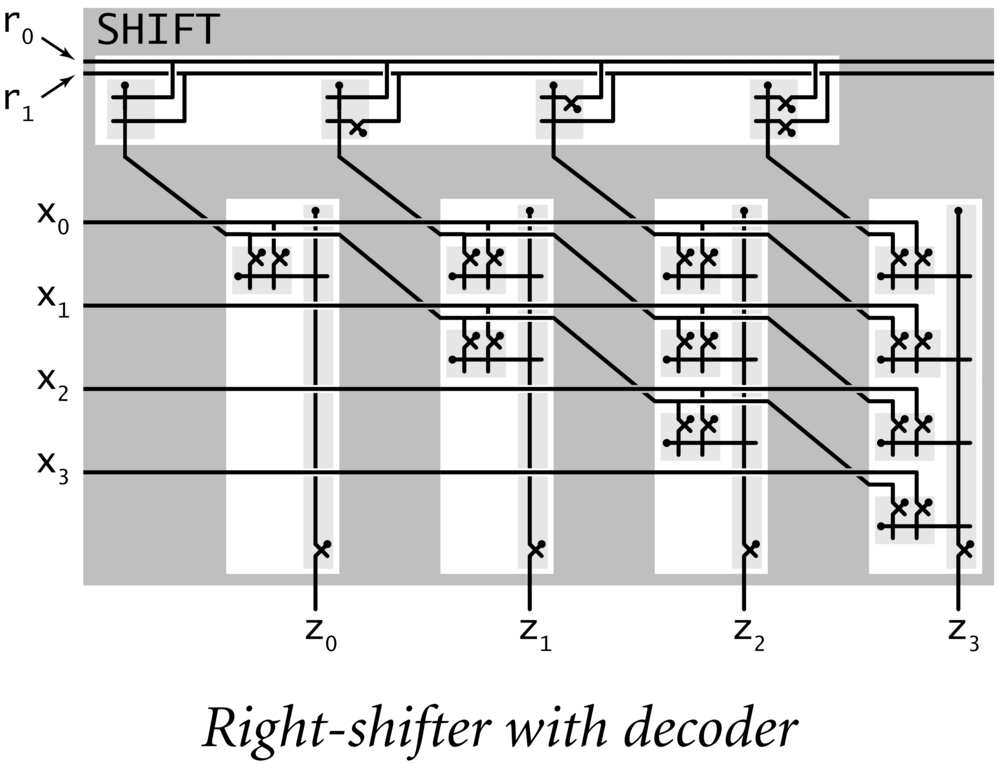 27
Arithmetic Logic Unit
Arithmetic logic unit (ALU).  Computes all operations in parallel.
Add and subtract.
Xor.
And.
Shift left or right.


Q.  How to select desired answer?
28
[Speaker Notes: also get a free "add-1" instruction. Useful for i++.]
1 Hot OR
x．1 = x
x．0 = 0

x + 0 = x
adder
decoder
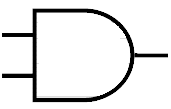 xor
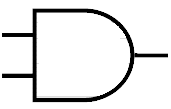 shift
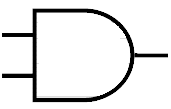 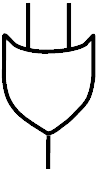 29
1 Hot OR
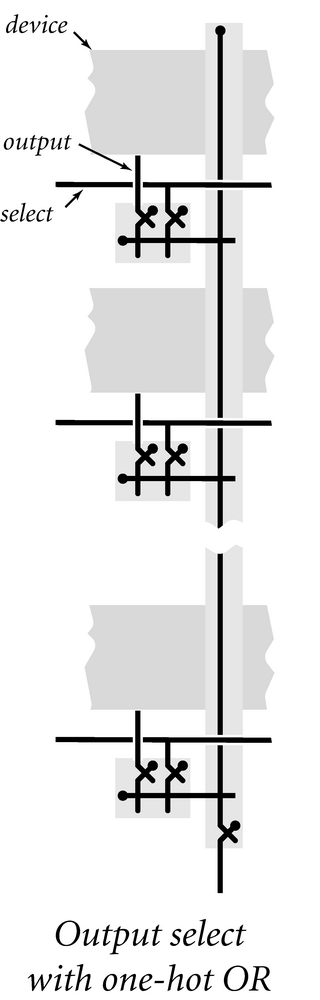 1 hot OR.
All devices compute their answer; we pick one.
Exactly one select line is on.
Implies exactly one output line is relevant.
adder
xor
x．1 = x
x．0 = 0

x + 0 = x
shifter
30
[Speaker Notes: mathematician might say we're done since, in principle can build TOY computer with finite amount of resources
engineer wants to build it more efficiently, needs new abstractions
Note: 4080 inputs assumes all registers = 0 initially, mem[FF] not used and and pc = 10. (Does not include stdin)there are 4096+16+1 outputs plus possibility of infinite loop plus stdout.]
Bus
16-bit bus
Bundle of 16 wires
Memory transfer
   Register transfer


8-bit bus
Bundle of 8 wires
TOY memory address


4-bit bus
Bundle of 4 wires
TOY register address
31
Bitwise AND, XOR, NOT
Bitwise logical operations
Inputs x and y: n bits each
Output z: n bits
Apply logical operation to each corresponding pair of bits
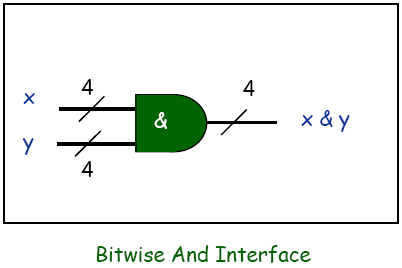 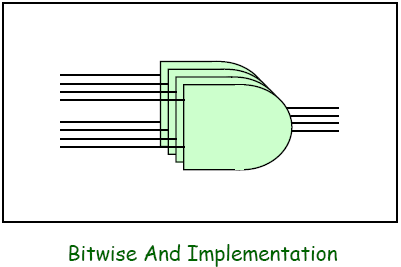 32
TOY ALU
TOY ALU
Big combinational logic 
16-bit bus
Add, subtract, and, xor, shift left, shift right, copy input 2
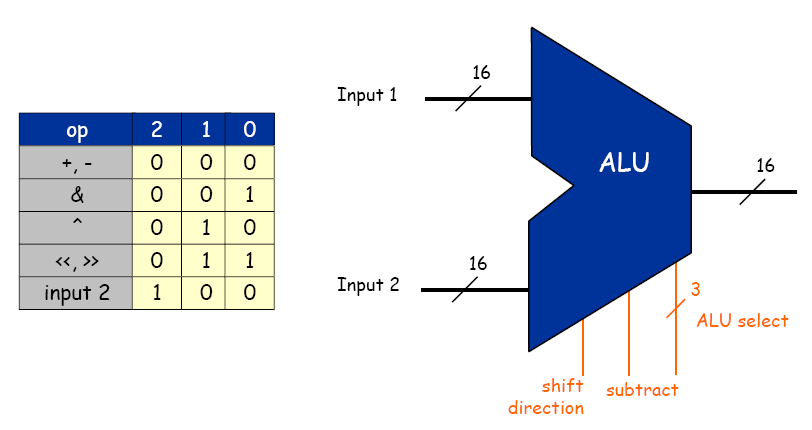 33
Device Interface Using Buses
16-bit words for TOY memory
Device.  Processes a word at a time.
Input bus.  Wires on top.
Output bus.  Wires on bottom.
Control.   Individual wires on side.
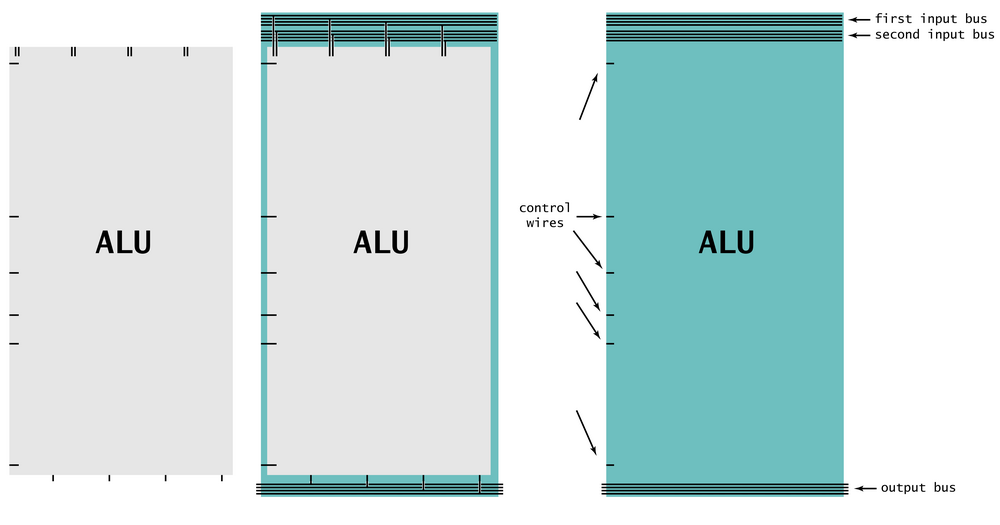 34
[Speaker Notes: mathematician might say we're done since, in principle can build TOY computer with finite amount of resources
engineer wants to build it more efficiently, needs new abstractions
Note: 4080 inputs assumes all registers = 0 initially, mem[FF] not used and and pc = 10. (Does not include stdin)there are 4096+16+1 outputs plus possibility of infinite loop plus stdout.]
ALU
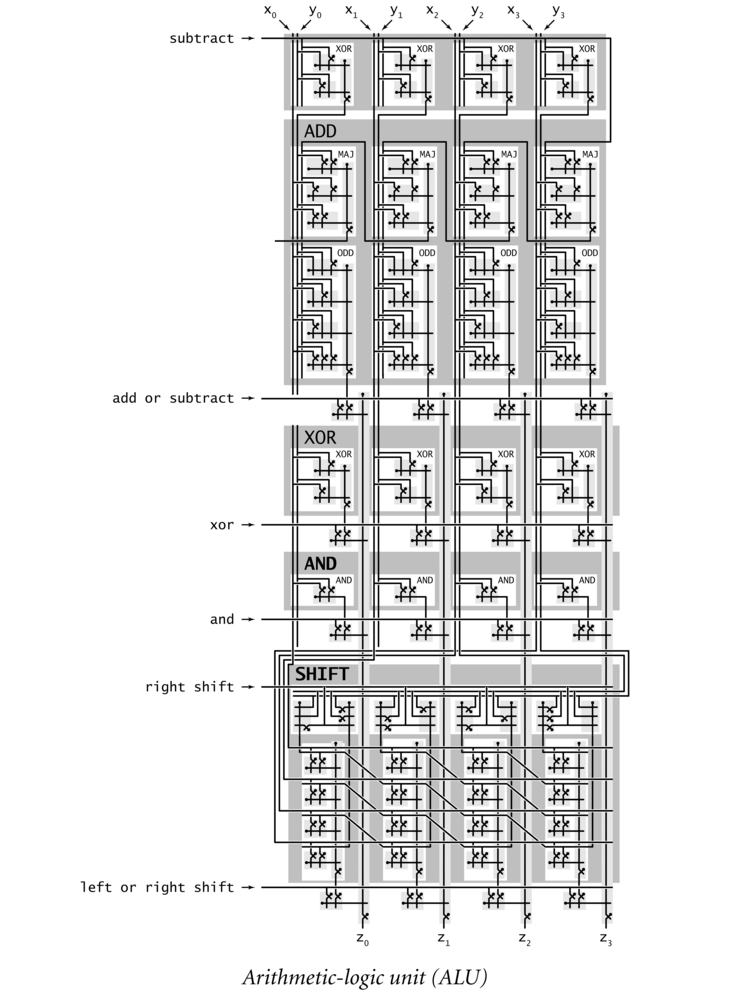 Arithmetic logic unit.
Add and subtract.
Xor.
And.
Shift left or right.


Arithmetic logic unit.
Computes all operations in parallel.
Uses 1-hot OR to pick each bit answer.
How to convert opcode to 
1-hot OR signal?
35
[Speaker Notes: also get a free "add-1" instruction. Useful for i++.]
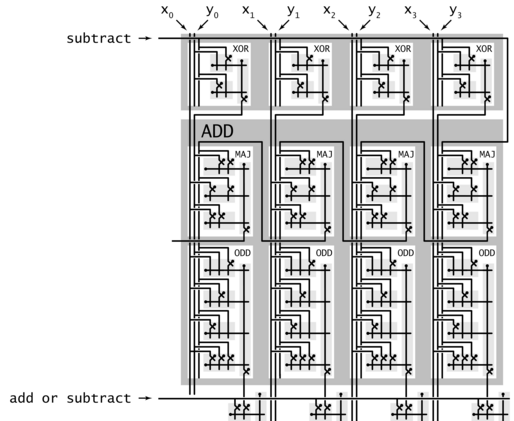 36
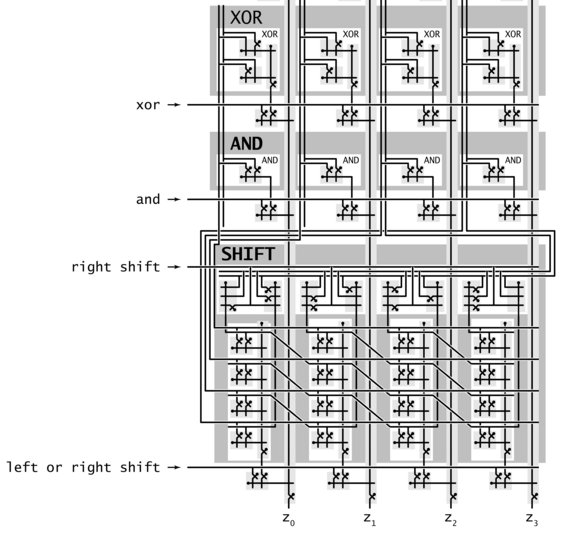 37
Cond
Eval
Registers
10
01
00
W Data
Memory
A Data
A
L
U
IR
1
0
Addr
0
1
1
0
op
B Data
W Addr
d
R Data
1
0
A Addr
s
B Addr
W Data
t
W
W
Control
The ALU in the CPU context
=0
>0
2
PC
4
5
+
1
Opcode
1-bit
counter
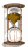 Execute
Fetch
Clock
Clock
38
Hack ALU
control bits
out(x, y, control bits) =
    x+y, x-y, y–x,
  0, 1, -1,
  x, y, -x, -y,
  x!, y!,
  x+1, y+1, x-1, y-1,
  x&y, x|y
flags
Hack ALU
40
Hack ALU
41
Hack ALU
42
Hack ALU
43
Hack ALU
44
Hack ALU
45
Hack ALU
46
Hack ALU: !x
47
Hack ALU: !x
Example: compute !x
x:       1 1 0 0 
y:       1 0 1 1 (irrelevant)
Following pre-setting:
x:       1 1 0 0
y:       1 1 1 1 
Computation and post-setting:
x&y:     1 1 0 0 
!(x&y):  0 0 1 1  (!x)
48
Hack ALU: x|y
Example: compute x|y
x:       0 1 0 1 
y:       0 0 1 1  
Following pre-setting:
x:       1 0 1 0
y:       1 1 0 0 
Computation and post-setting:
x&y:     1 0 0 0 
!(x&y):  0 1 1 1
49
Hack ALU: y-1
Example: compute y-1
x:       0 1 0 1 (irrelevant)
y:       0 1 1 0 (6)
Following pre-setting:
x:       1 1 1 1
y:       0 1 1 0 
Computation and post-setting:
x+y:     0 1 0 1 
x+y:     0 1 0 1 (5)
50
Hack ALU: y-x
Example: compute y-x
x:       0 1 0 1 (5)
y:       0 1 1 0 (6)
Following pre-setting:
x:       0 1 0 1
y:       1 0 0 1 
Computation and post-setting:
x+y:     1 1 1 0 
!(x+y):  0 0 0 1 (1)
51
The ALU in the CPU context (a sneak preview of the Hack platform)
c1,c2, … ,c6
D
D register
a
out
ALU
A
A register
A/M
Mux
RAM
(selected register)
M
Project 2
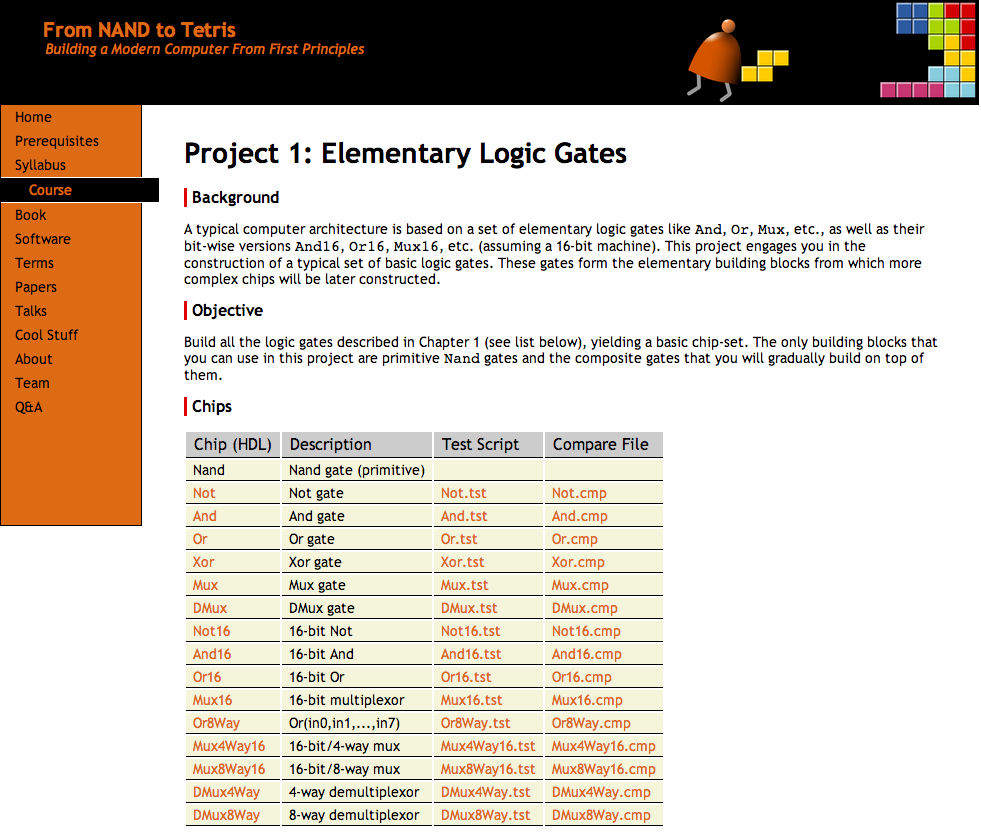 www.nand2tetris.org
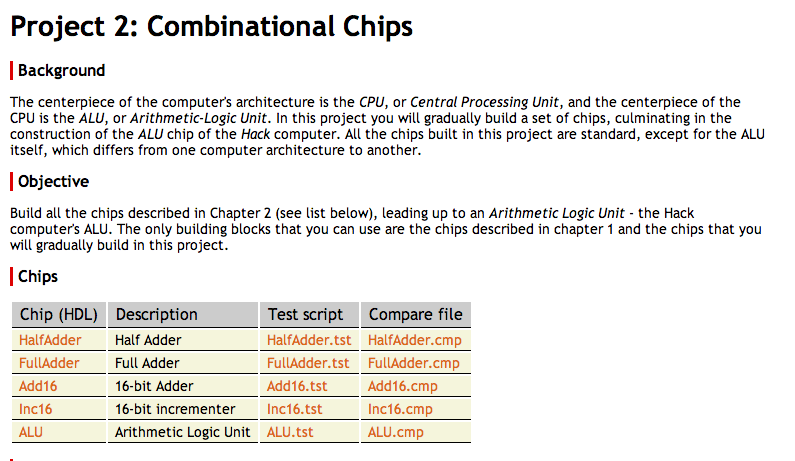 Project 2
Given:   All the chips built in Project 1
Goal:     Build the chips:
HalfAdder
FullAdder
Add16
Inc16
ALU
Half Adder
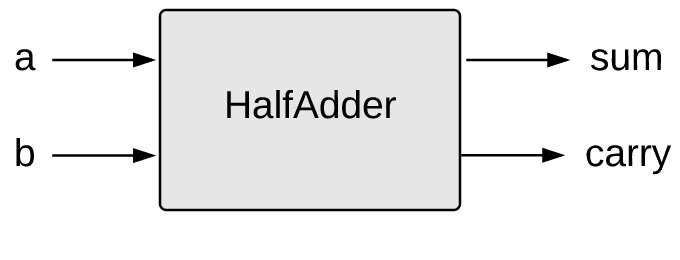 HalfAdder.hdl
/** Computes the sum of two bits. */
CHIP HalfAdder {
    IN a, b;
    OUT sum, carry;
    PARTS:
        // Put your code here:
}
Implementation tip
Can be built from two gates built in project 1.
Full Adder
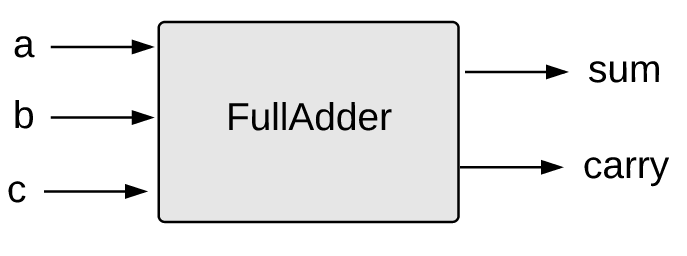 FullAdder.hdl
/** Computes the sum of three bits. */
CHIP FullAdder {
    IN a, b, c;
    OUT sum, carry;
    PARTS:
    // Put your code here:
}
Implementation tip
Can be built from twohalf-adders.
16-bit Adder
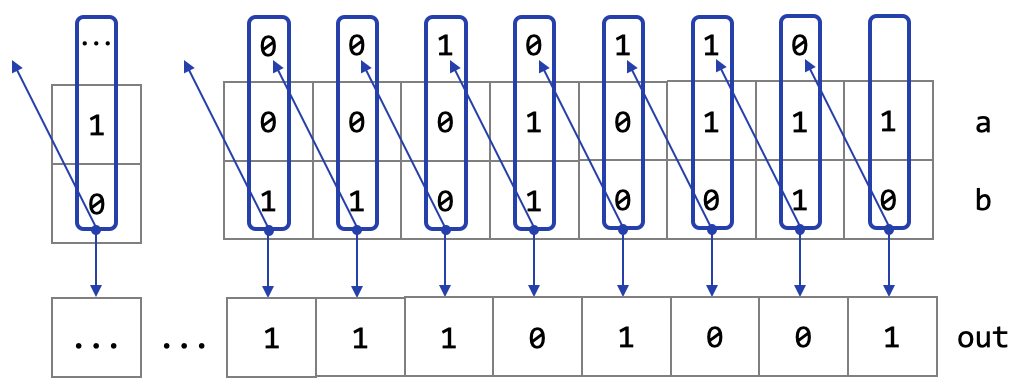 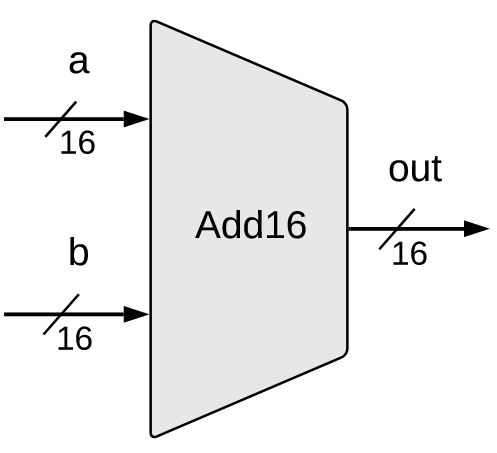 Add16.hdl
/* Adds two 16-bit, two’s-complement values.    The most-significant carry bit is ignored. */
CHIP Add16 {
    IN a[16], b[16];
    OUT out[16];
    PARTS:
    // Put you code here:
}
The bitwise additions are done in parallel
The carry propagation is sequential
Yet… it works fine, as is.
Implementation note
If you need to set a pin x to 0 (or 1) in HDL,use:  x = false  (or  x = true)
16-bit incrementor
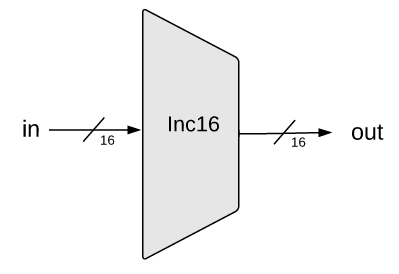 Inc16.hdl
/** Outputs in + 1. */
CHIP Inc16 {
    IN in[16];
    OUT out[16];
    PARTS:
    // Put you code here:
}
Implementation:
Simple.
ALU
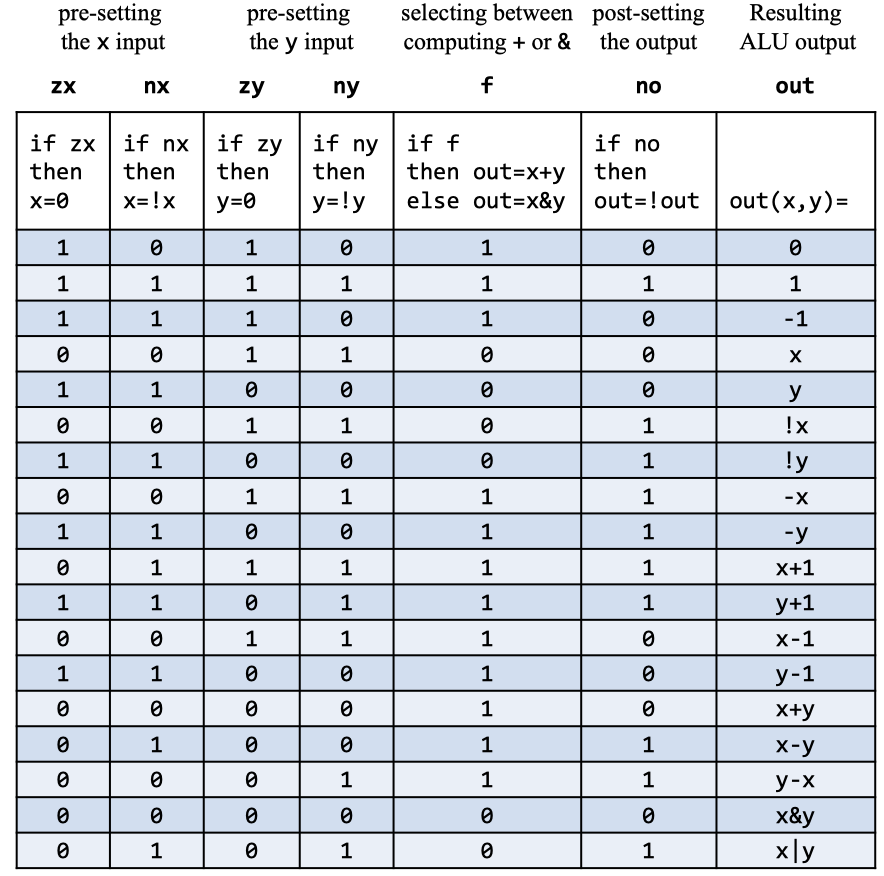 ALU
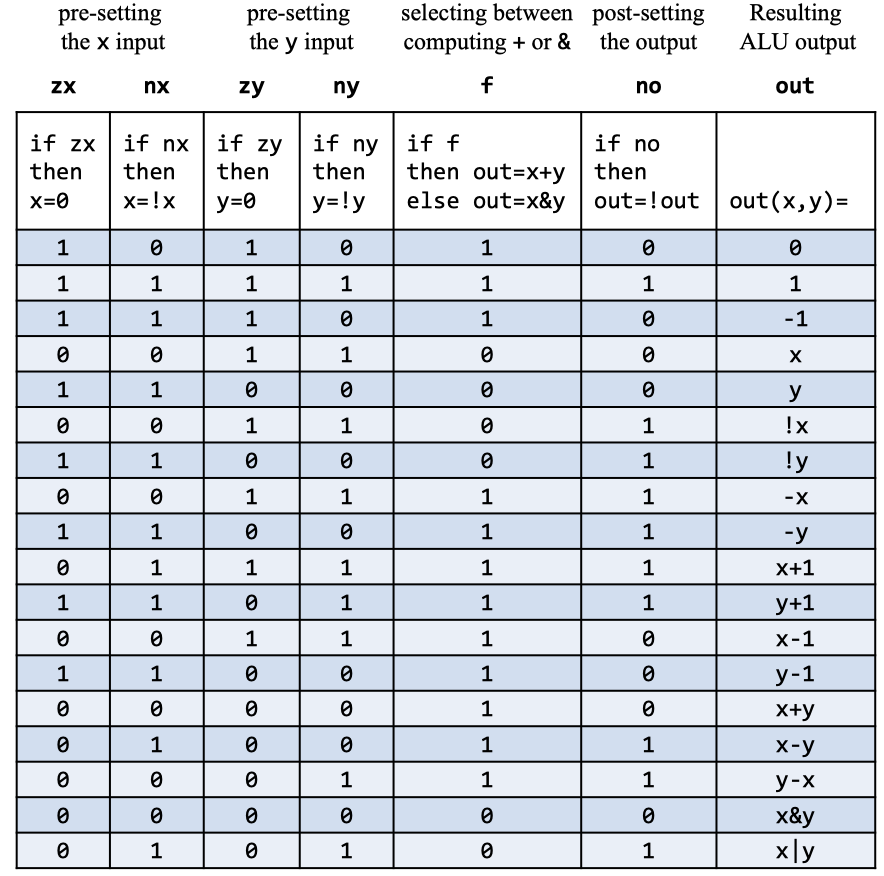 ALU.hdl
/** The ALU */
// Manipulates the x and y inputs as follows:
// if (zx  == 1) sets x = 0       // 16-bit true
// if (nx  == 1) sets x = !x      // 16-bit Not
// if (zy  == 1) sets y = 0       // 16-bit true
// if (ny  == 1) sets y = !y      // 16-bit Not
// if (f   == 1) sets out = x + y  // 2's-complement addition
// if (f   == 0) sets out = x & y  // 16-bit And
// if (no  == 1) sets out = !out  // 16-bit Not
// if (out == 0) sets zr = 1      // 1-bit true
// if (out < 0)  sets ng = 1      // 1-bit true
...
ALU
Implementation tips
We need logic for:
Implementing “if bit == 0/1” conditions
Setting a 16-bit value to 0000000000000000
Setting a 16-bit value to 1111111111111111
Negating a 16-bit value (bitwise)
Computing Add and And on two 16-bit values
ALU.hdl
/** The ALU */
// Manipulates the x and y inputs as follows:
// if (zx  == 1) sets x = 0       // 16-bit true
// if (nx  == 1) sets x = !x      // 16-bit Not
// if (zy  == 1) sets y = 0       // 16-bit true
// if (ny  == 1) sets y = !y      // 16-bit Not
// if (f   == 1) sets out = x + y  // 2's-complement addition
// if (f   == 0) sets out = x & y  // 16-bit And
// if (no  == 1) sets out = !out  // 16-bit Not
// if (out == 0) sets zr = 1      // 1-bit true
// if (out < 0)  sets ng = 1      // 1-bit true
...
Implementation strategy
Start by building an ALU that computes out
Next, extend it to also compute zr and ng.
Relevant bus tips
Using multi-bit truth / false constants:
...
// Suppose that x, y, z are 8-bit bus-pins:
7
6
5
4
3
2
1
0
x:
y:
z:
Relevant bus tips
Using multi-bit truth / false constants:
...
// Suppose that x, y, z are 8-bit bus-pins:
chipPart(..., x = true, y = false, z[0..2] = true, z[6..7] = true);
...
7
6
5
4
3
2
1
0
x:
y:
z:
Relevant bus tips
Using multi-bit truth / false constants:
...
// Suppose that x, y, z are 8-bit bus-pins:
chipPart(..., x = true, y = false, z[0..2] = true, z[6..7] = true);
...
7
6
5
4
3
2
1
0
x:
1
1
1
1
1
1
1
1
y:
z:
Relevant bus tips
Using multi-bit truth / false constants:
...
// Suppose that x, y, z are 8-bit bus-pins:
chipPart(..., x = true, y = false, z[0..2] = true, z[6..7] = true);
...
7
6
5
4
3
2
1
0
x:
1
1
1
1
1
1
1
1
y:
0
0
0
0
0
0
0
0
z:
Relevant bus tips
Using multi-bit truth / false constants:
We can assign values to sub-buses
...
// Suppose that x, y, z are 8-bit bus-pins:
chipPart(..., x = true, y = false, z[0..2] = true, z[6..7] = true);
...
7
6
5
4
3
2
1
0
x:
1
1
1
1
1
1
1
1
y:
0
0
0
0
0
0
0
0
z:
1
1
0
0
0
1
1
1
Unassigned bits are set to 0
Relevant bus tips
We can assign n-bit values to sub-buses, for any n
Sub-bussing:
We can create n-bit bus pins, for any n
/* 16-bit adder */
CHIP Add16 {
    IN a[16], b[16];
    OUT out[16];
    PARTS:
    ...
}
CHIP Foo { 
   IN  x[8], y[8], z[16]
   OUT out[16]
   PARTS
   ...
   Add16 (a[0..7] = x, a[8..15] = y, b = z, out = …);
   ...
   Add16 (a = …, b = …, out[0..3] = t1, out[4..15] = t2);
   ...
}
Relevant bus tips
We can assign n-bit values to sub-buses, for any n
Sub-bussing:
We can create n-bit bus pins, for any n
/* 16-bit adder */
CHIP Add16 {
    IN a[16], b[16];
    OUT out[16];
    PARTS:
    ...
}
CHIP Foo { 
   IN  x[8], y[8], z[16]
   OUT out[16]
   PARTS
   ...
   Add16 (a[0..7] = x, a[8..15] = y, b = z, out = …);
   ...
   Add16 (a = …, b = …, out[0..3] = t1, out[4..15] = t2);
   ...
}
Another example of assigning a multi-bit value to a sub-bus
Relevant bus tips
We can assign n-bit values to sub-buses, for any n
Sub-bussing:
We can create n-bit bus pins, for any n
/* 16-bit adder */
CHIP Add16 {
    IN a[16], b[16];
    OUT out[16];
    PARTS:
    ...
}
CHIP Foo { 
   IN  x[8], y[8], z[16]
   OUT out[16]
   PARTS
   ...
   Add16 (a[0..7] = x, a[8..15] = y, b = z, out = …);
   ...
   Add16 (a = …, b = …, out[0..3] = t1, out[4..15] = t2);
   ...
}
Another example of assigning a multi-bit value to a sub-bus
Creating an n-bit bus (internal pin)
Perspective
Combinational logic
Our adder design is very basic: no parallelism
It pays to optimize adders
Our ALU is also very basic: no multiplication, no division
Where is the seat of more advanced math operations?a typical hardware/software tradeoff.